直屬於你
2019 / 09 / 11
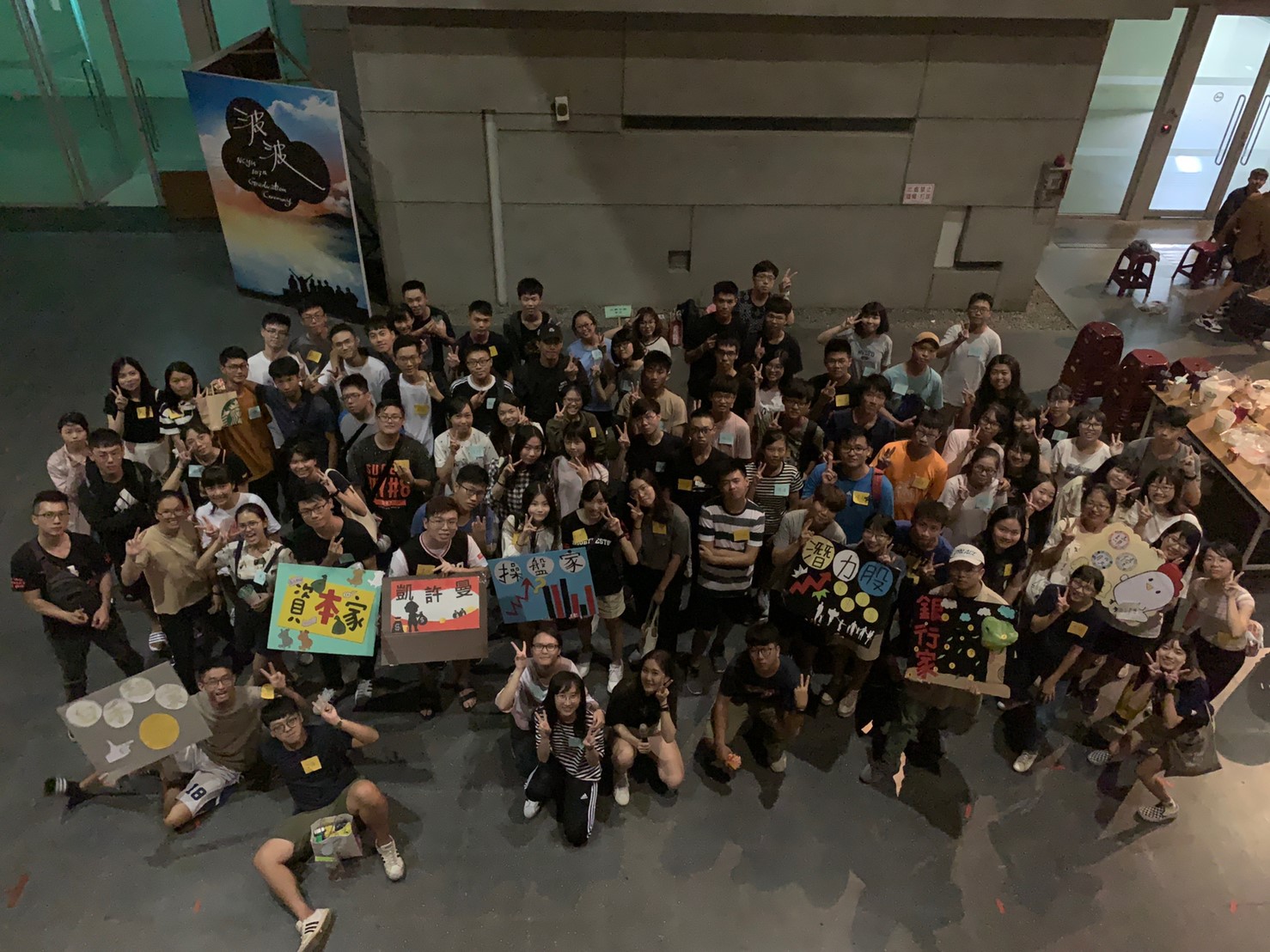 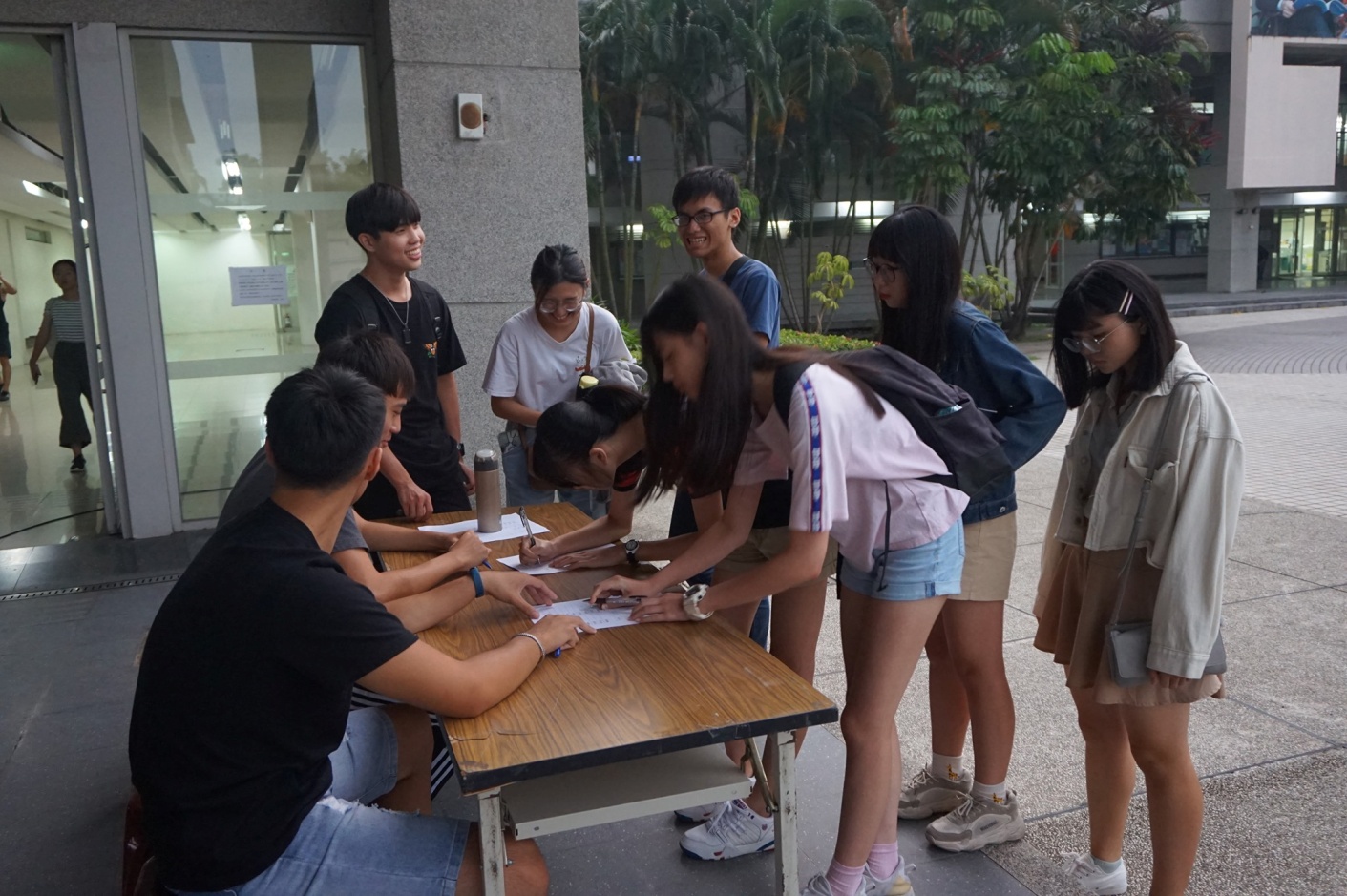 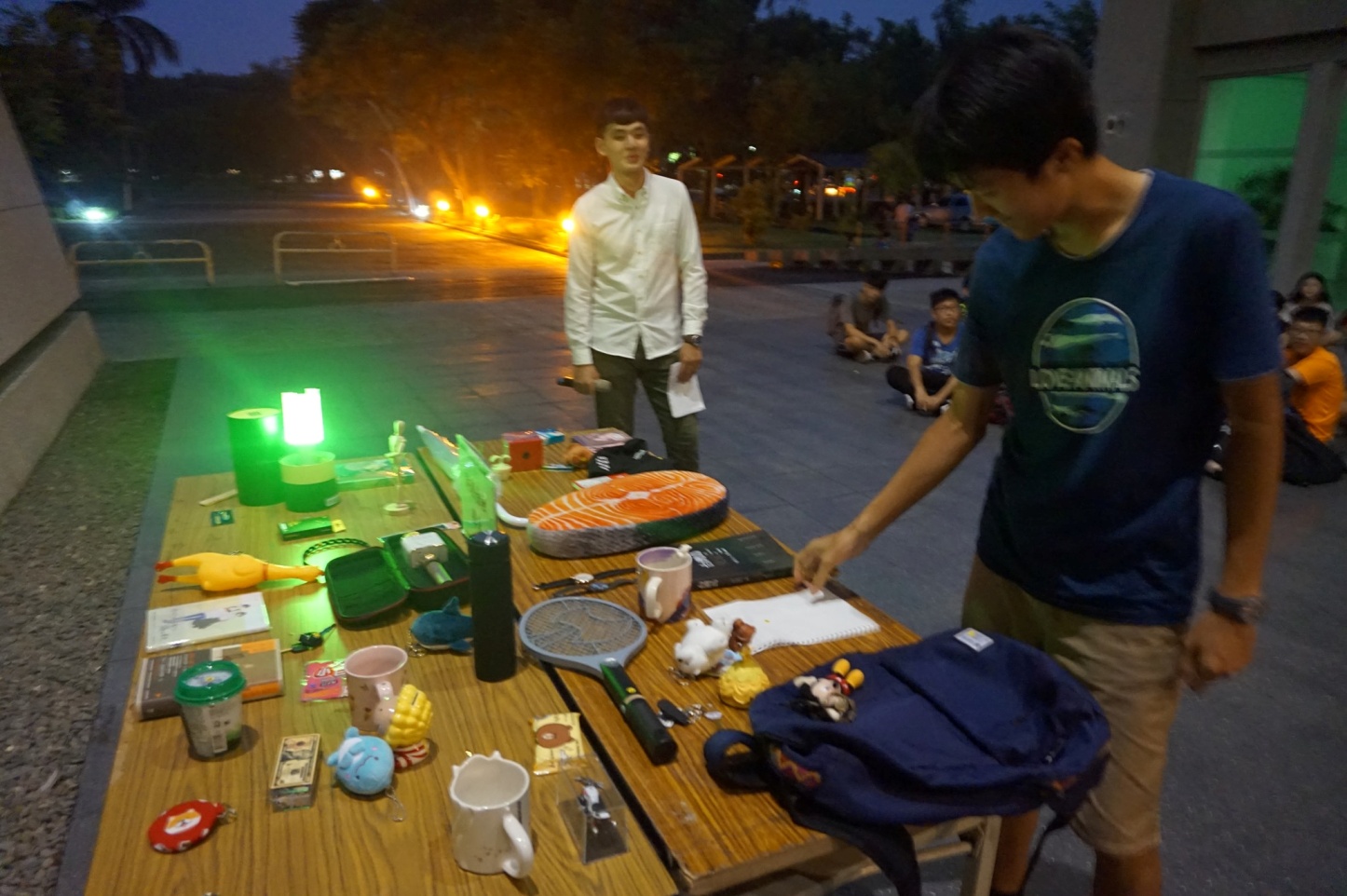 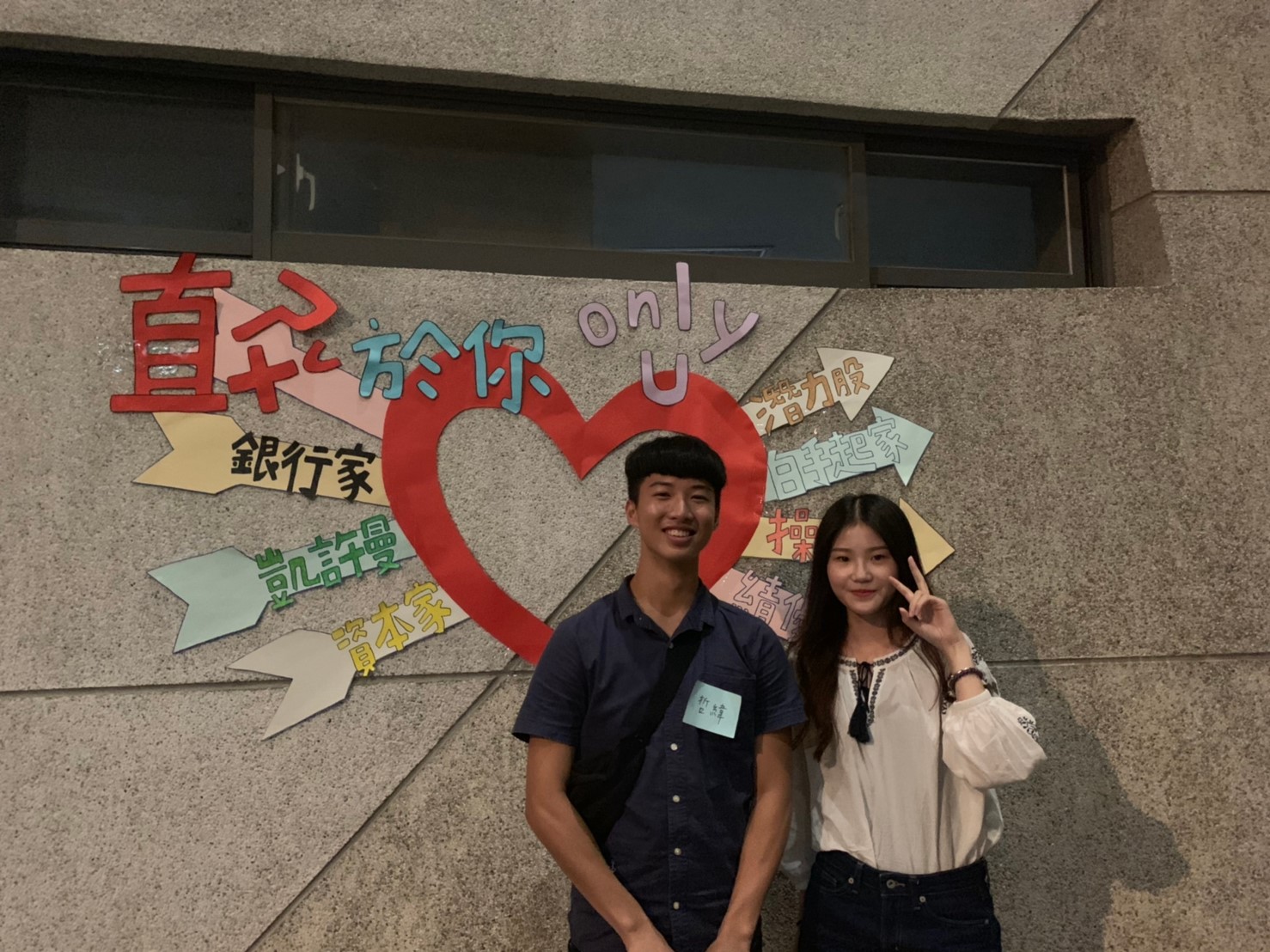 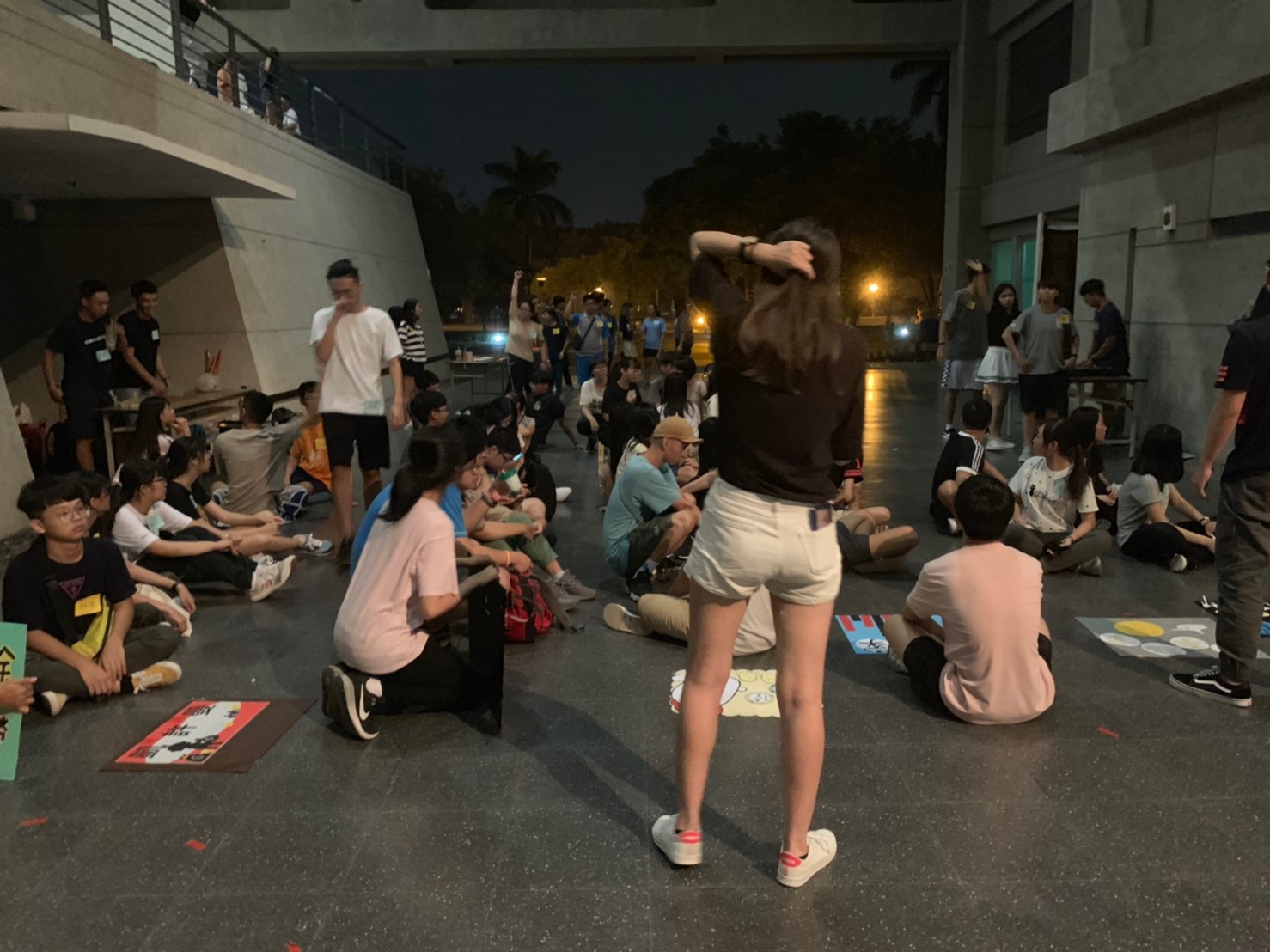 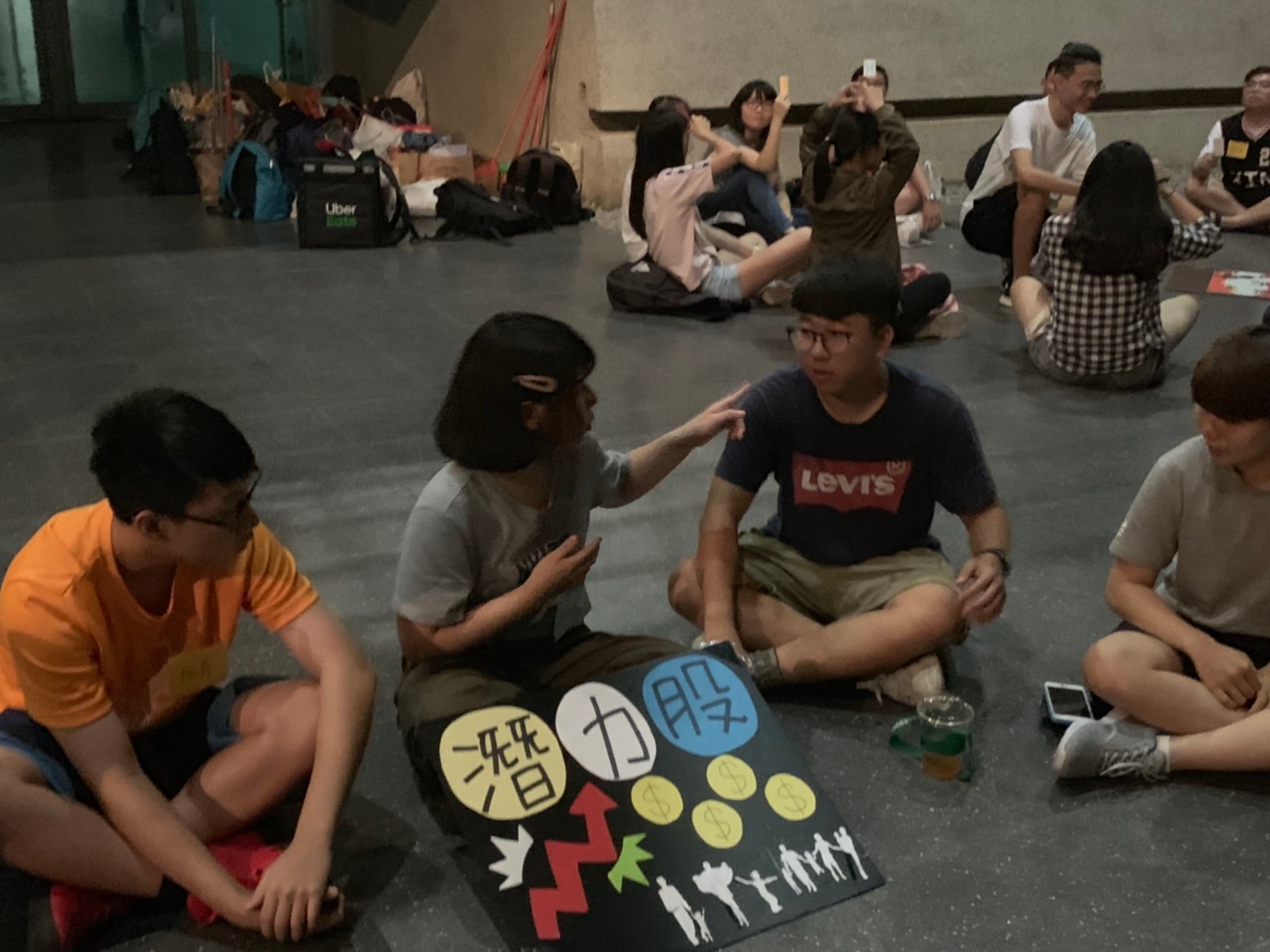 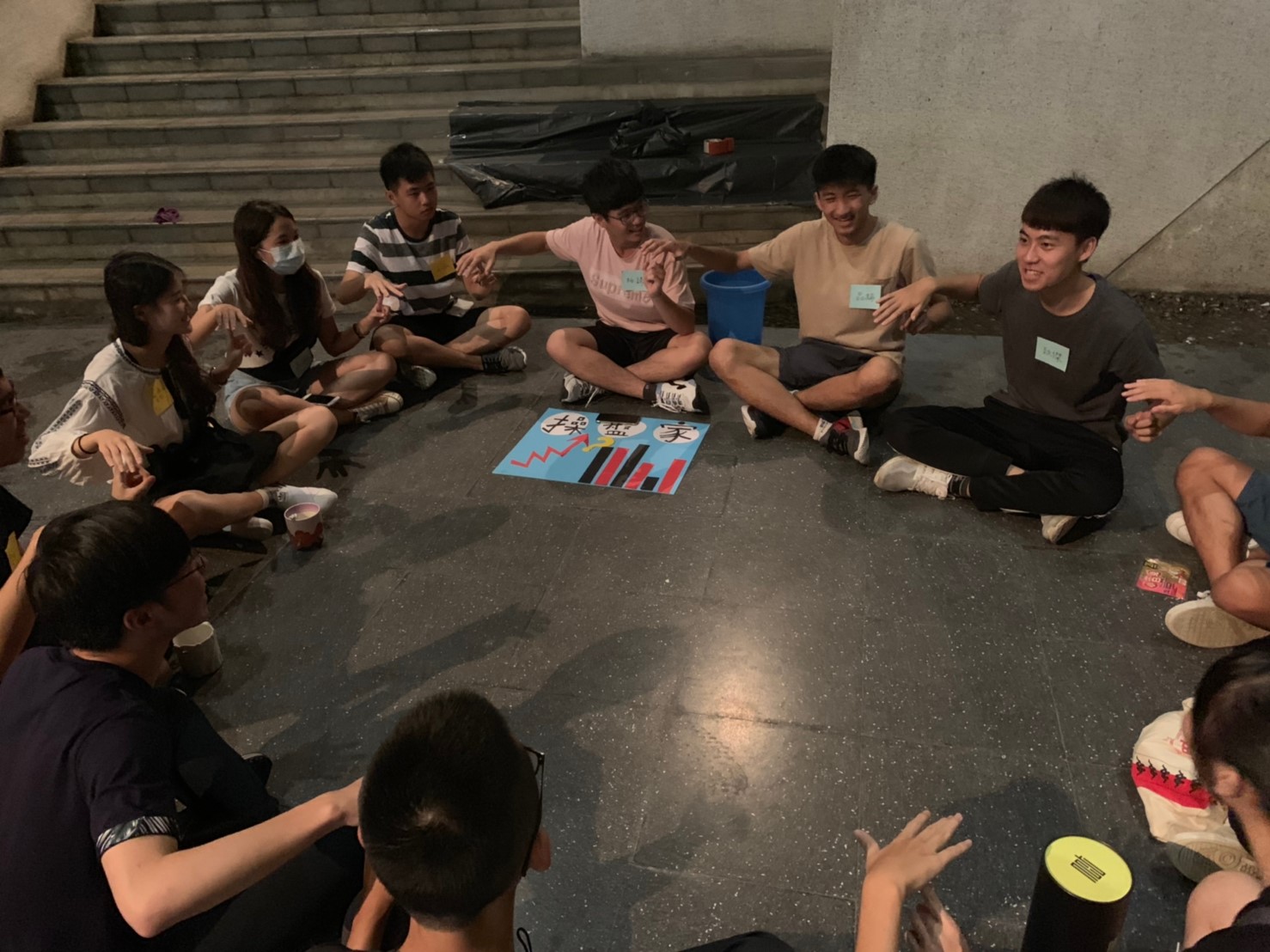 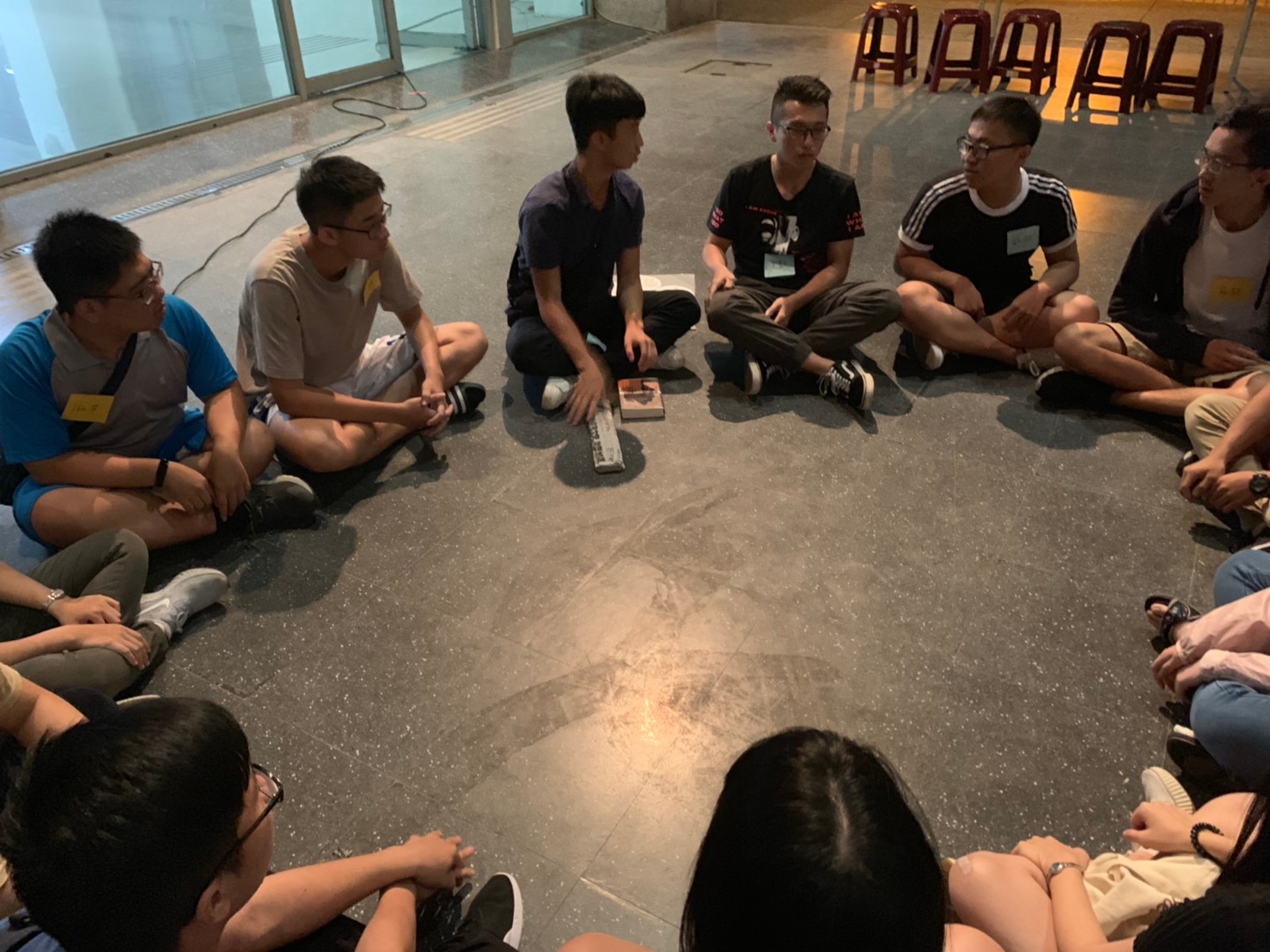 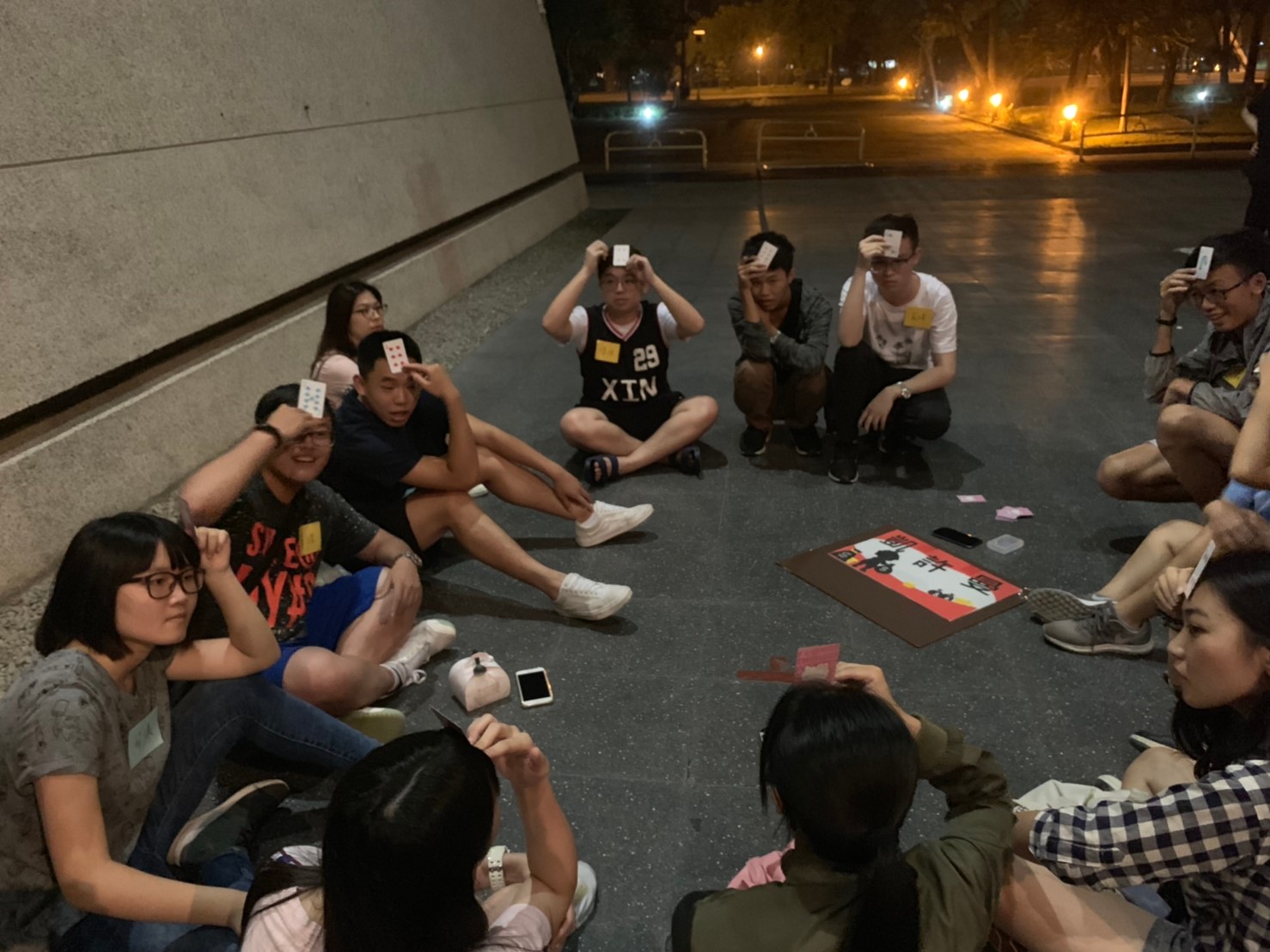 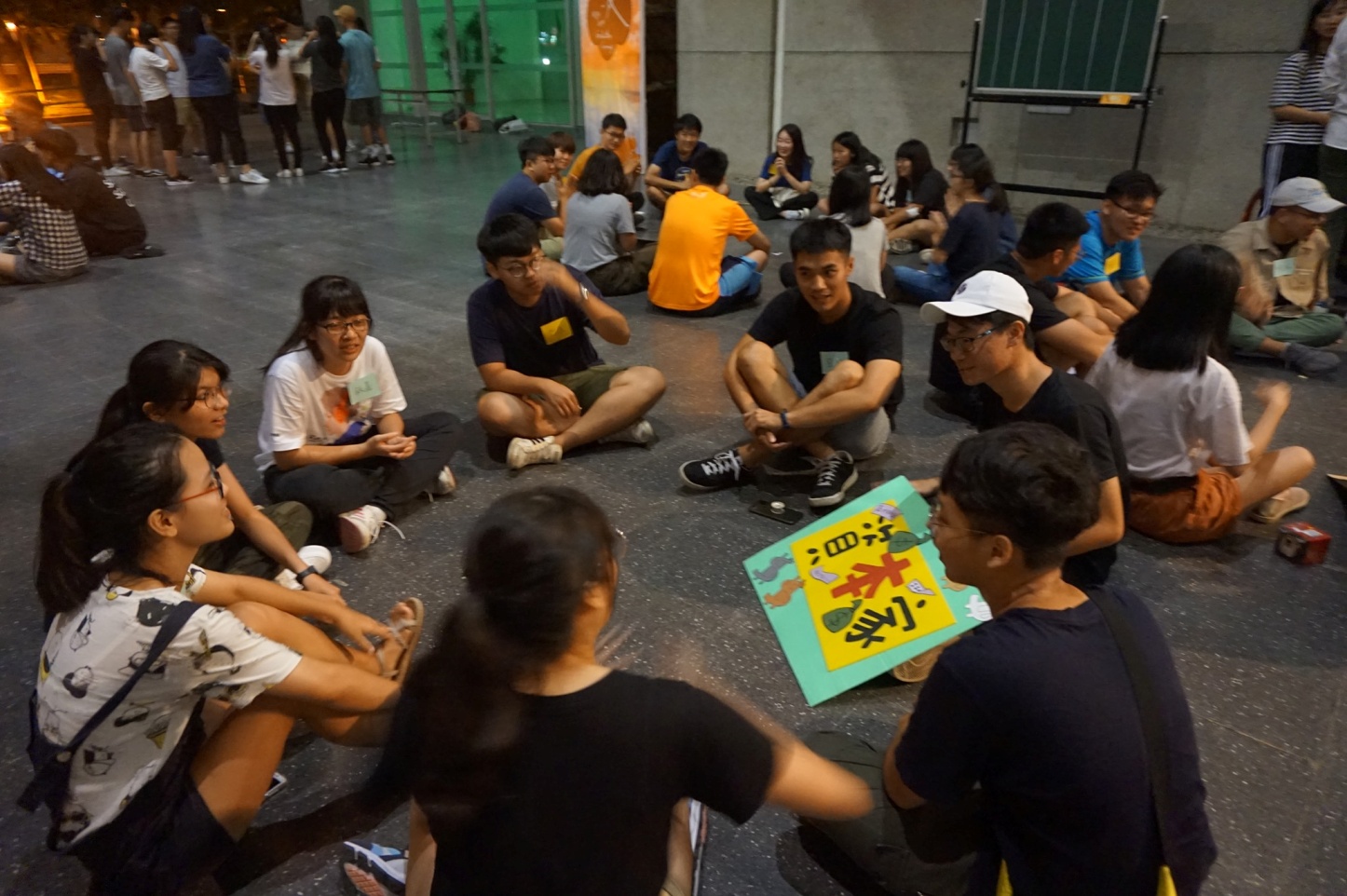 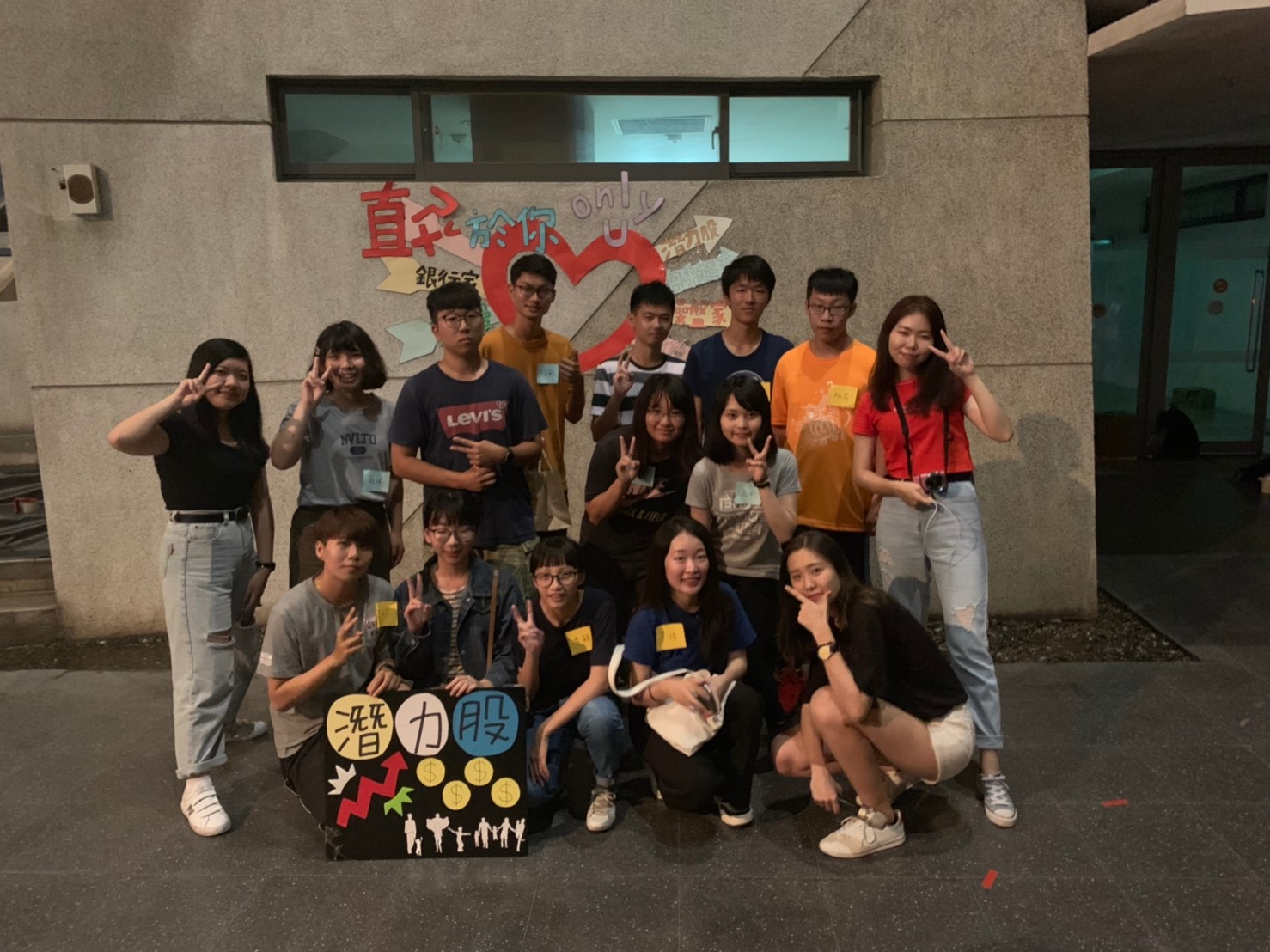 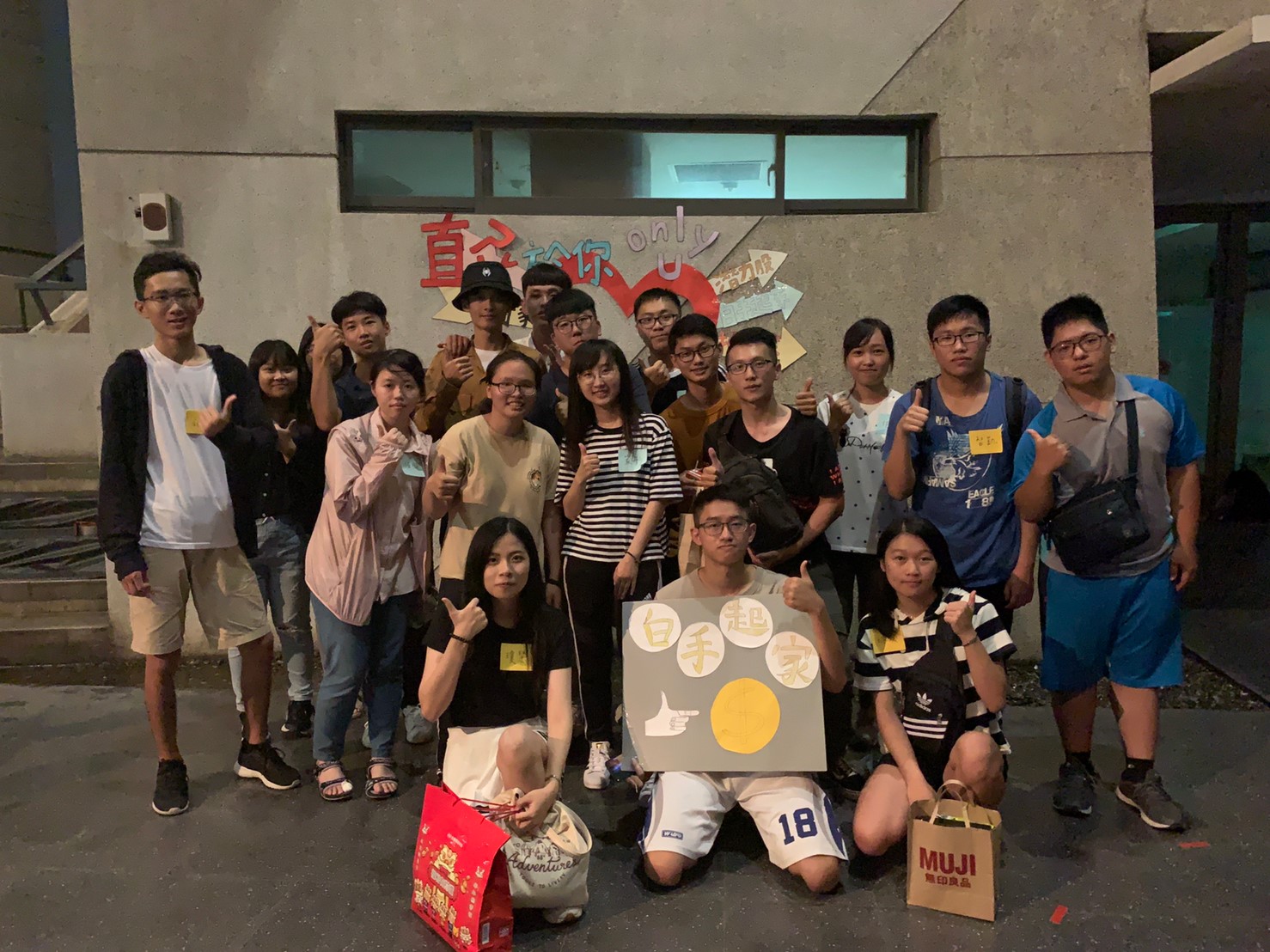 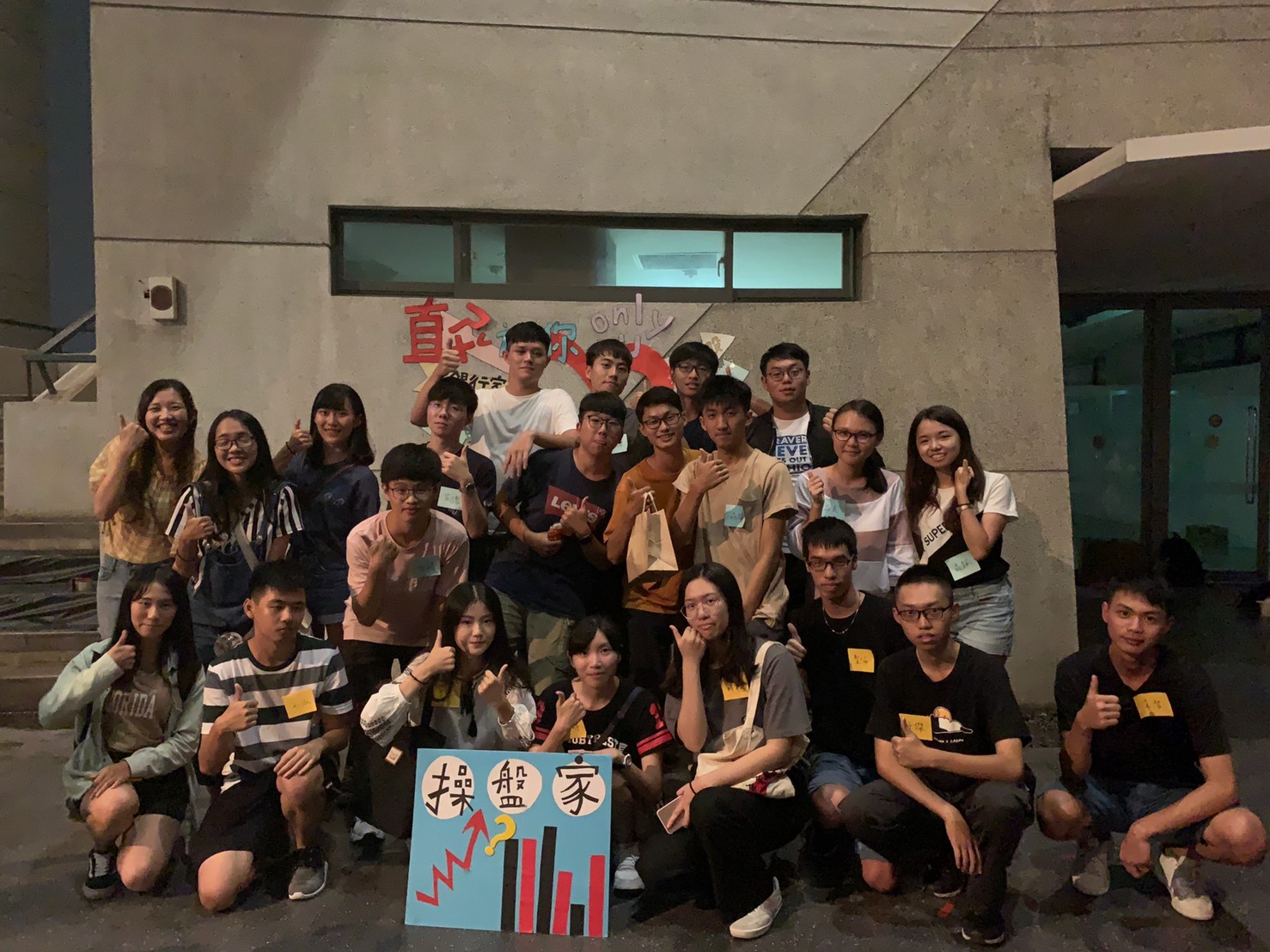 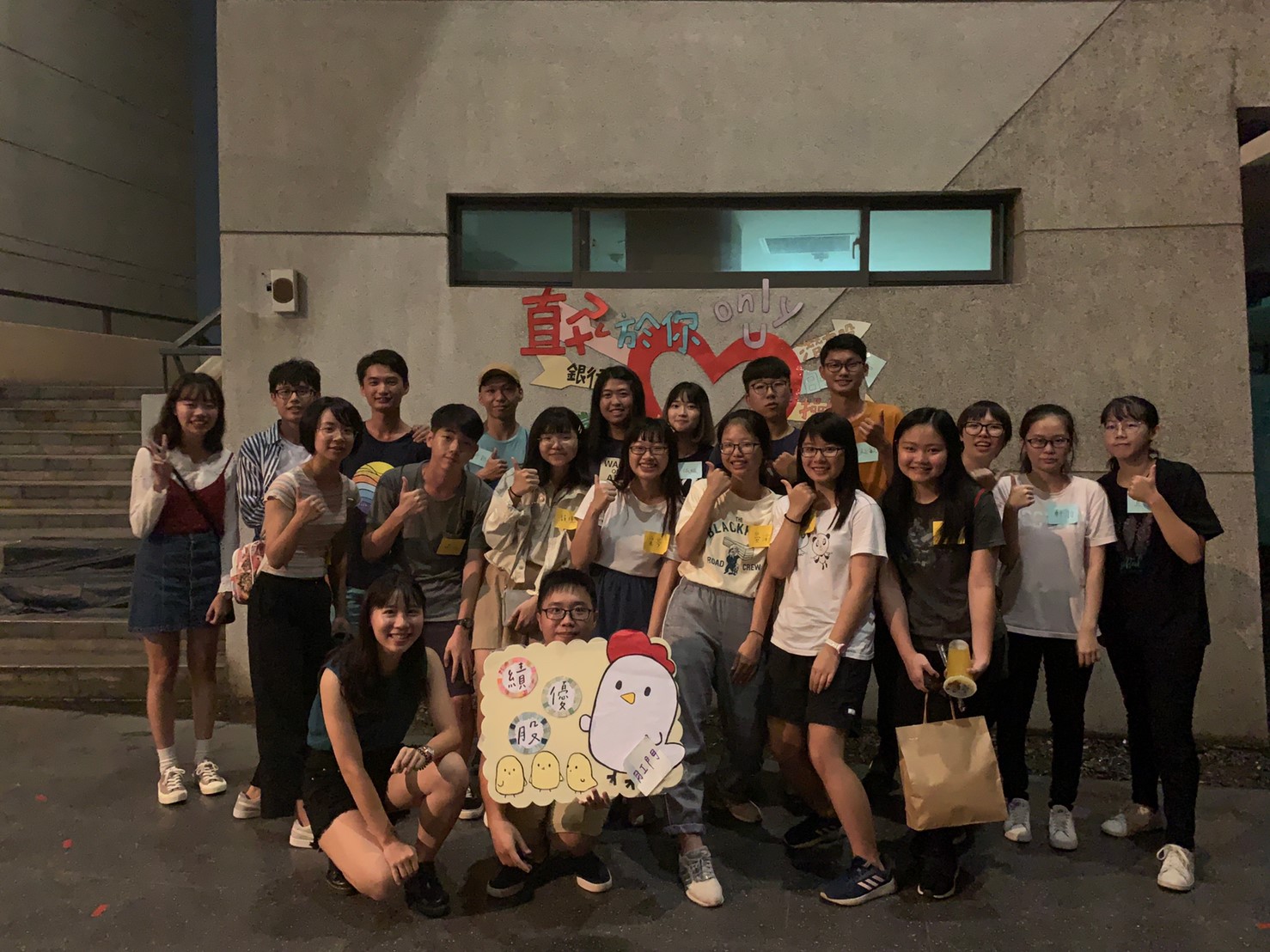 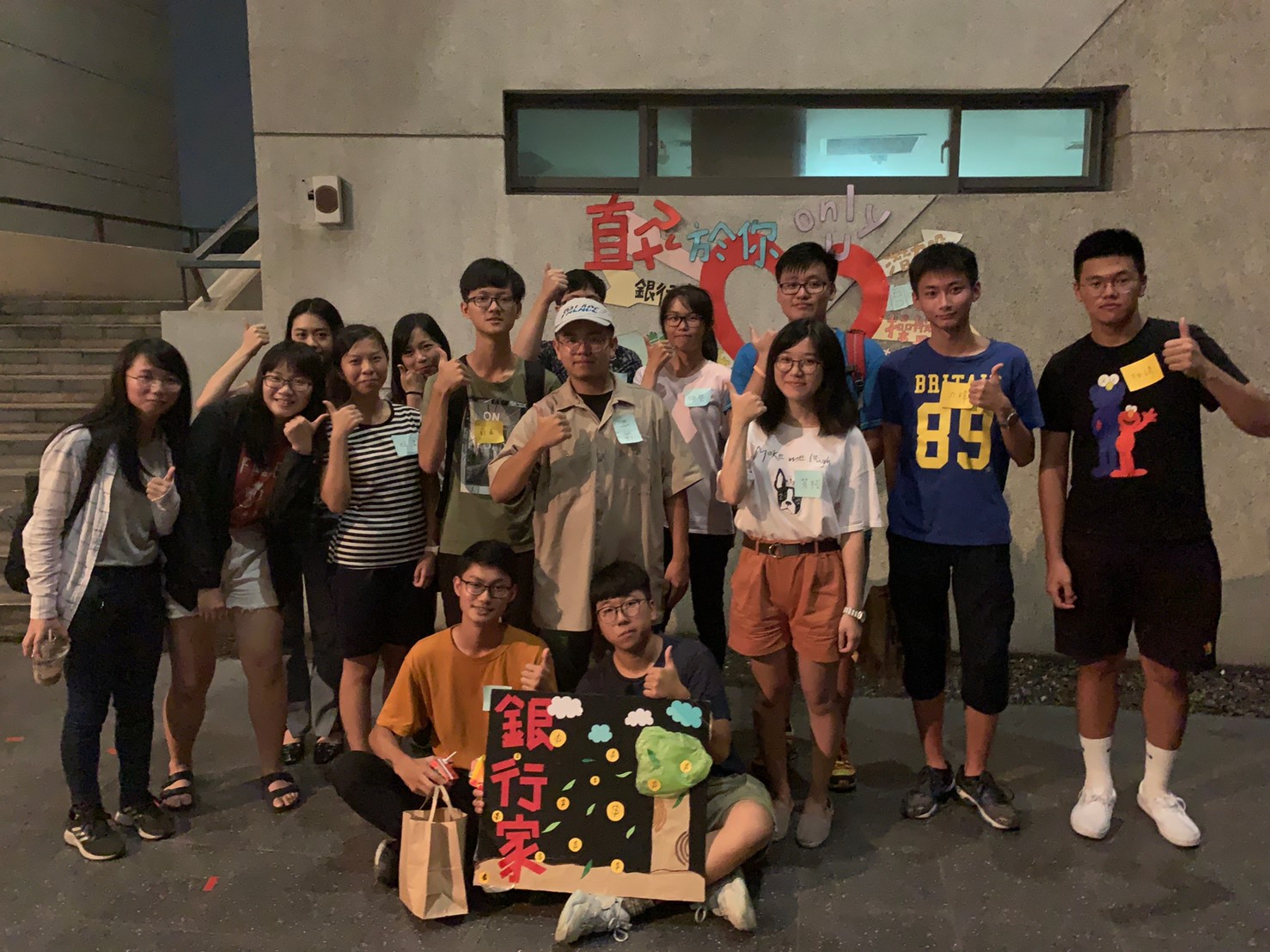 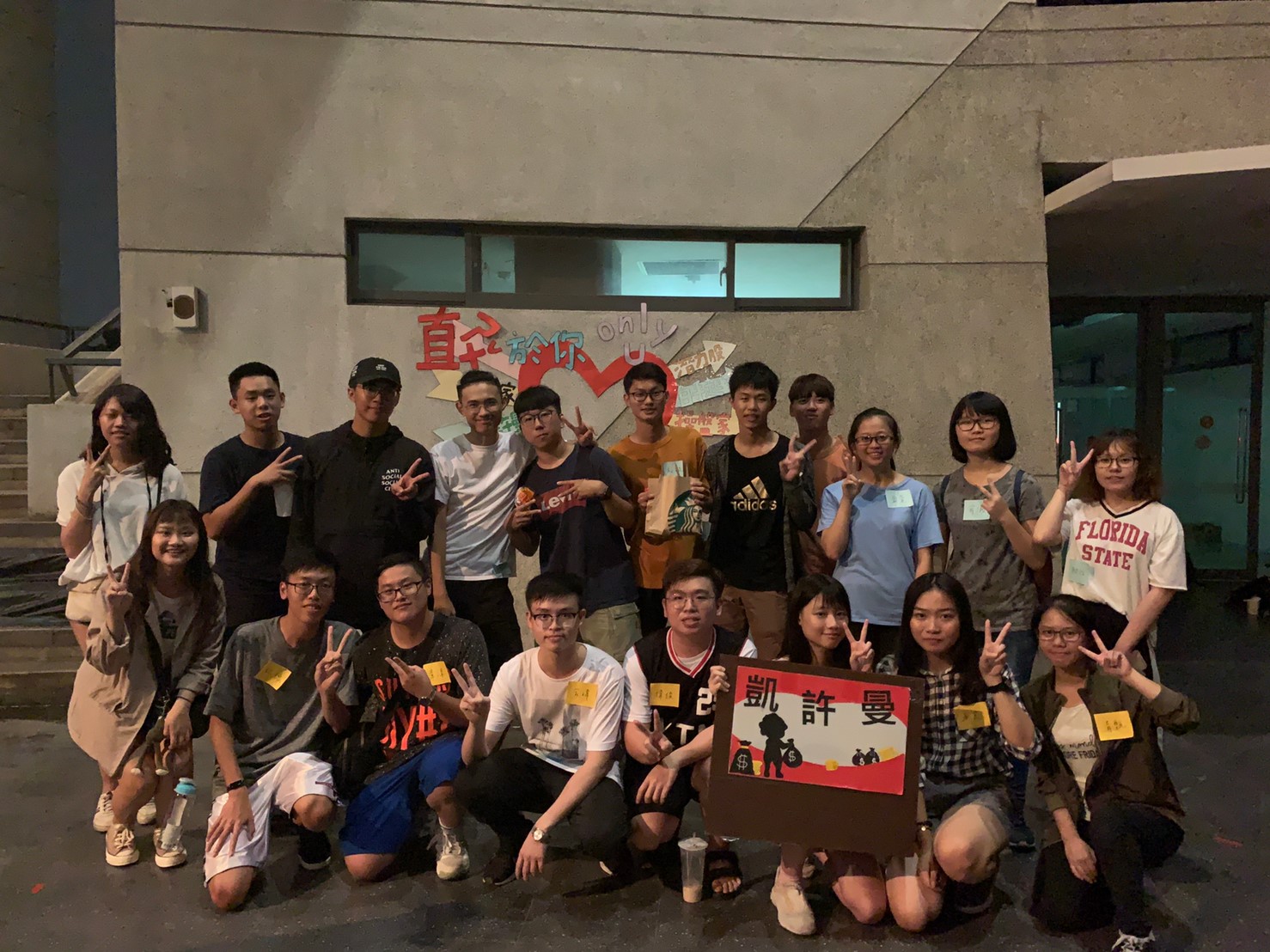 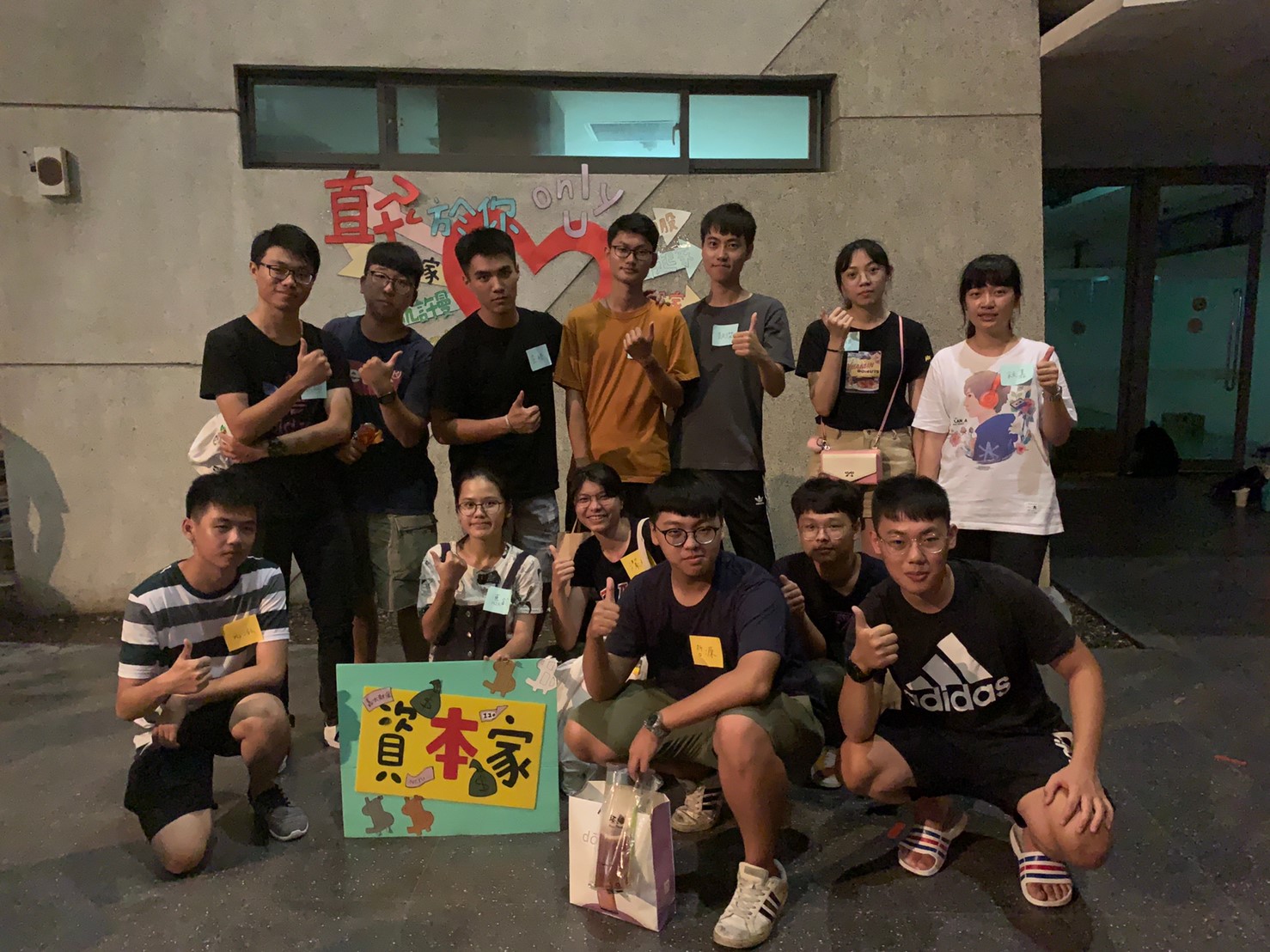 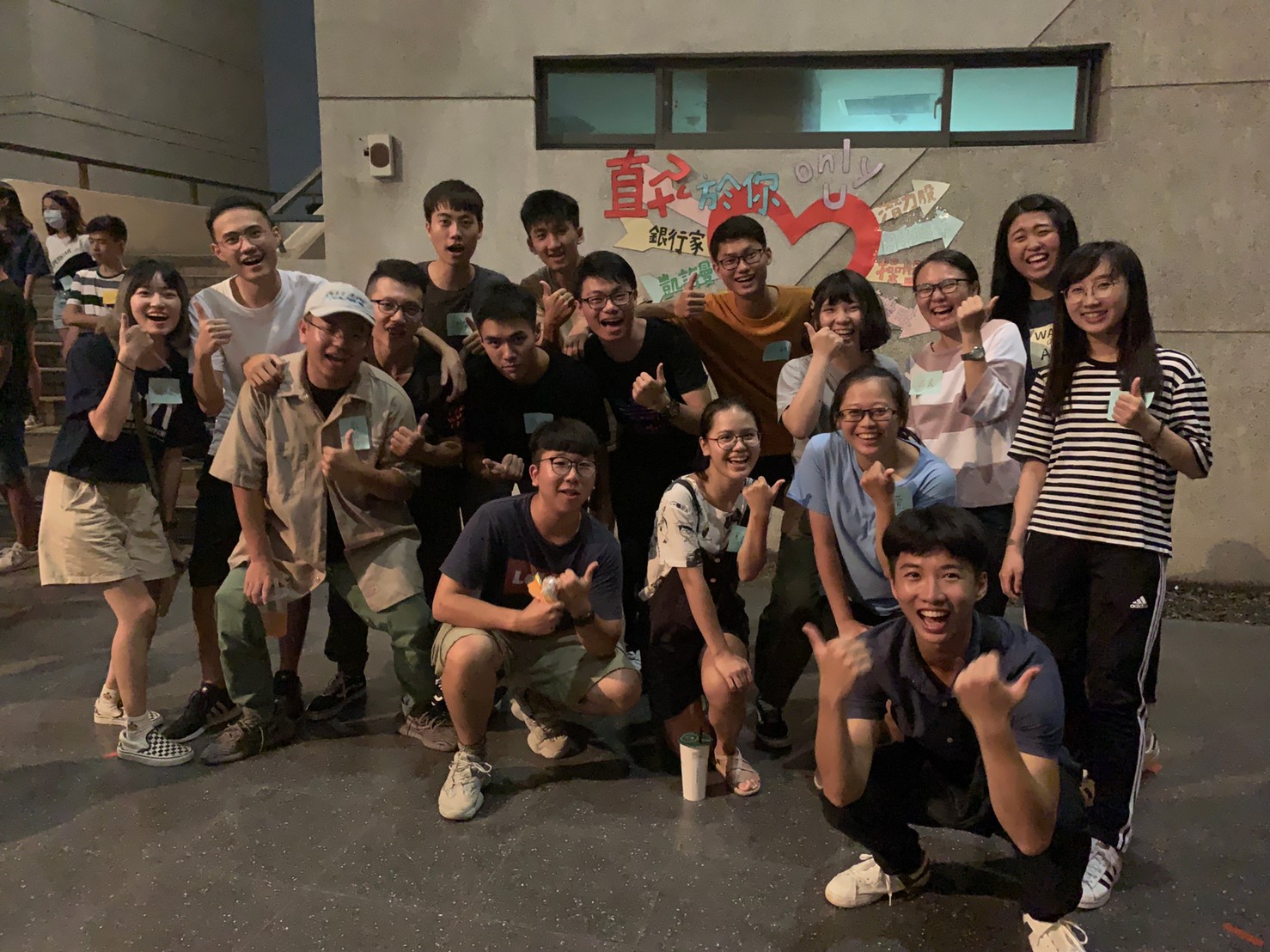